Tees Valley Capability Statement
About Mercury3 Consult
About Mercury3 Consult
Our Vision & Values
Our People
Our Services
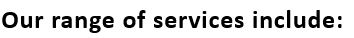 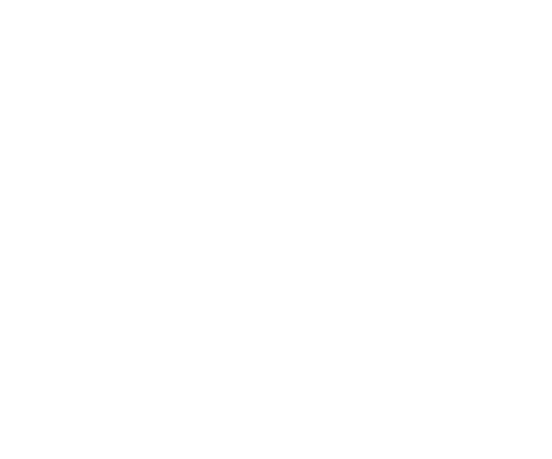 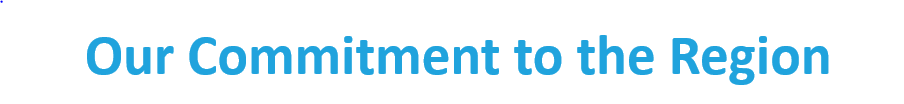 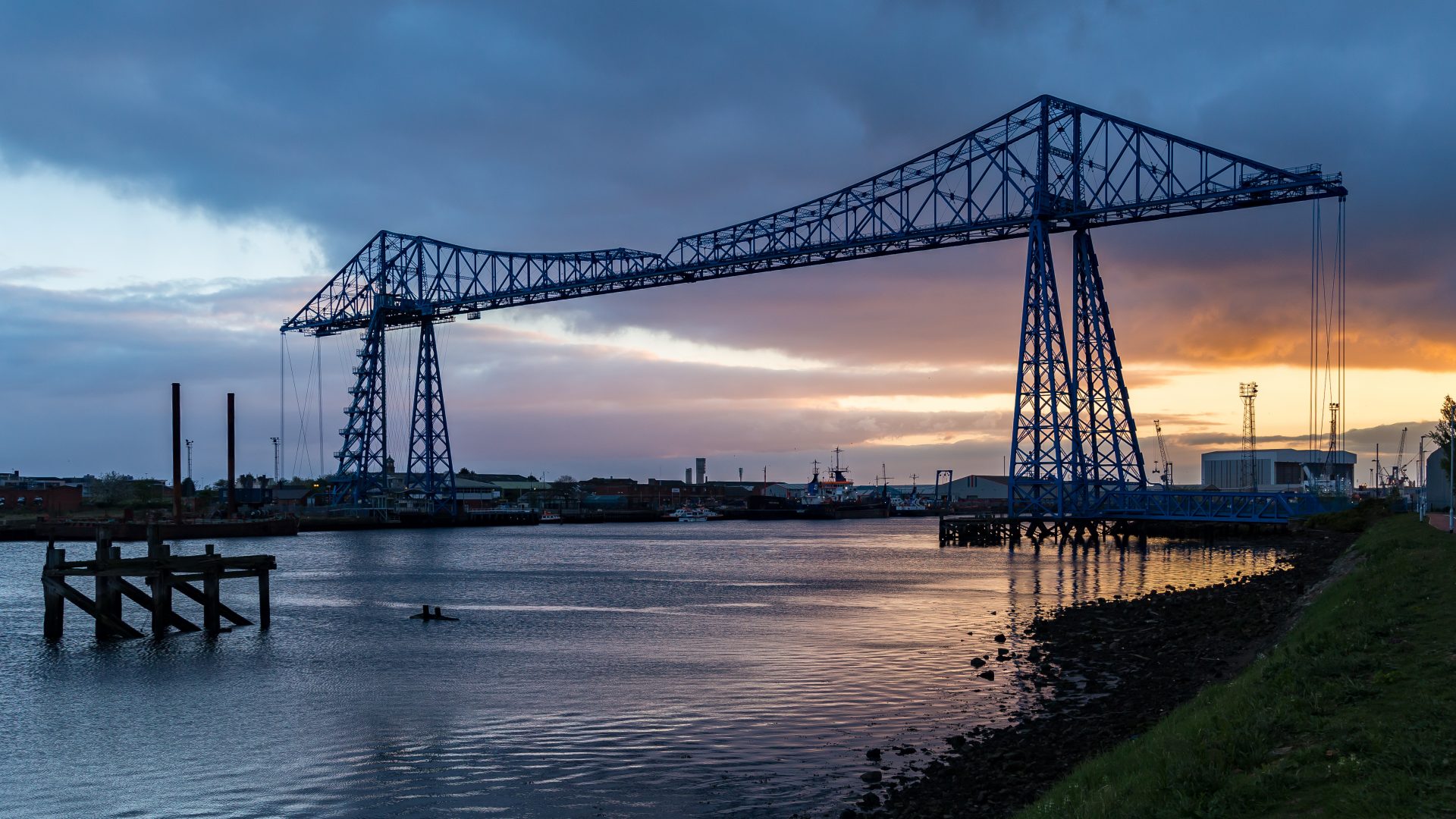 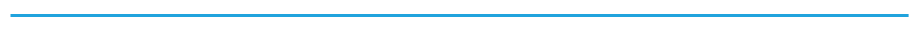 We are local – located in Commerce House Middlesbrough
First Apprentice commenced work and attending Teesside University 
Enquiries with Teesside University for Student sponsorship 
Honorary member of the Stockton to Darlington Railway 
Middlesbrough’s High Street Heritage Action Zone Group Member
Sponsor Zoe’s Place 
Tees Valley Combined Authority (TVCA) Employer Advisor 
Science Technology Engineering Mathematics (STEM) Ambassador work 
Grassroots Rugby
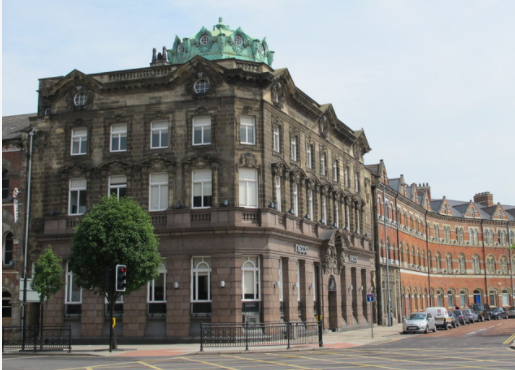 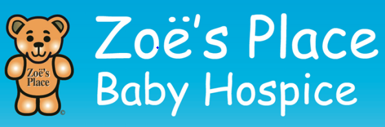 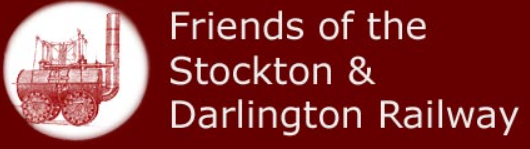 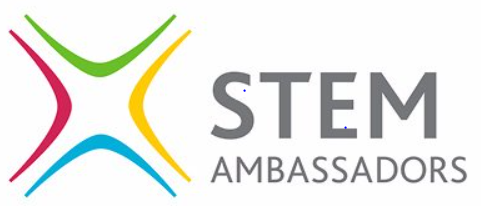 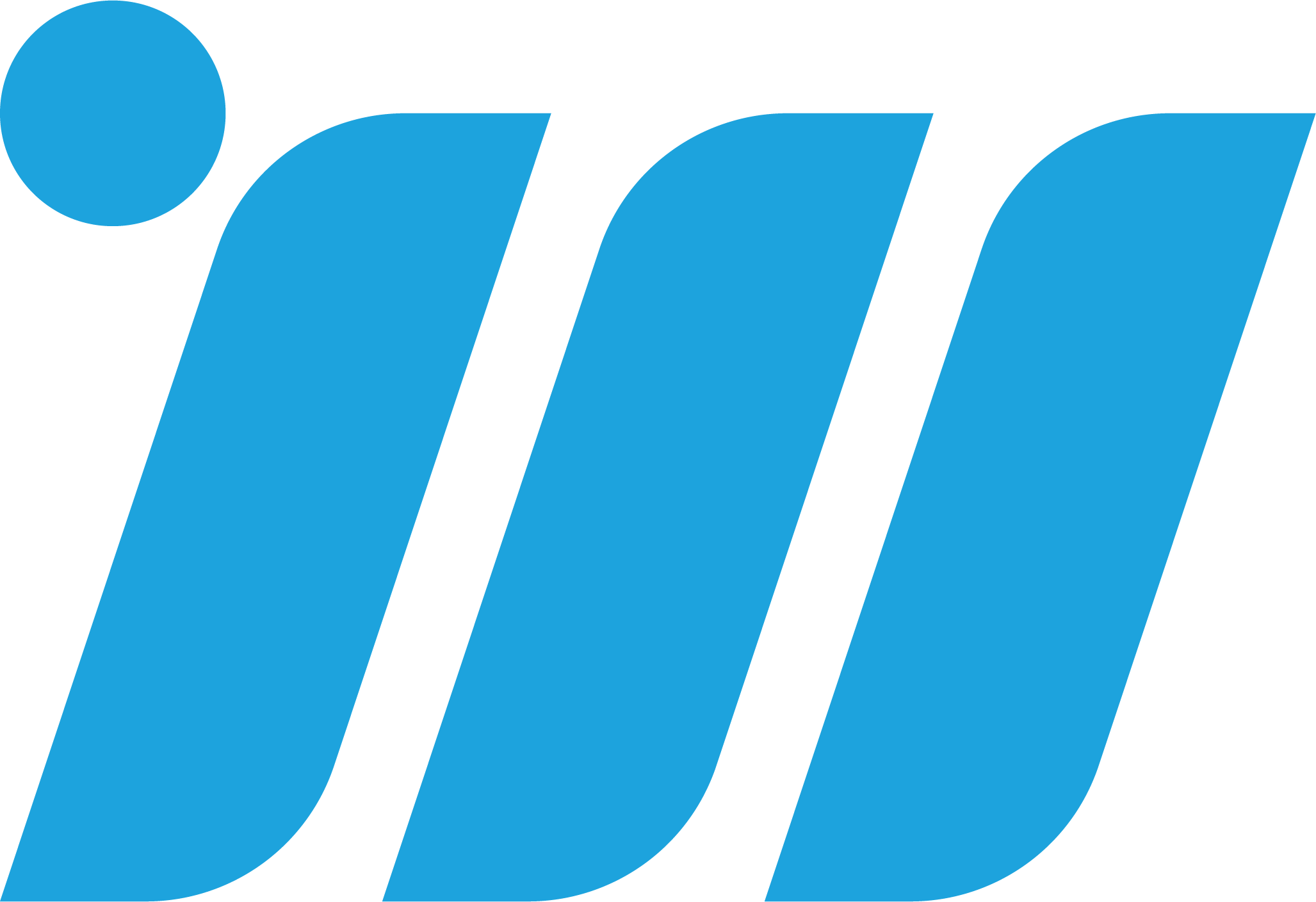 People driven project solutions
Our Clients
Mercury3 Consult deliver expert end to end Project, Programme & Engineering Management services. 

Locally and Nationally. 

Our range of services include providing individual experts and teams to lead projects; collaborating with our clients and other suppliers to effectively and efficiently deliver. 

We are very excited for what the future holds and look forward to working with you
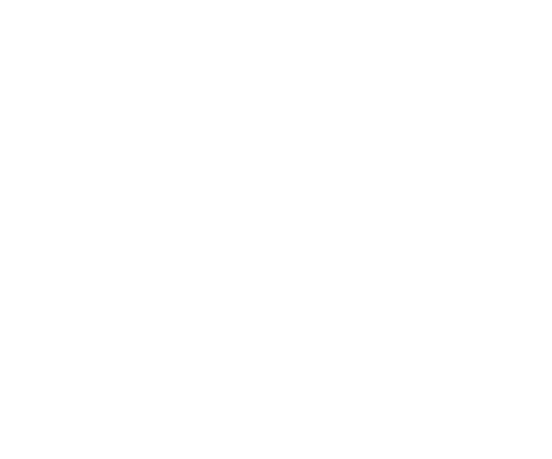 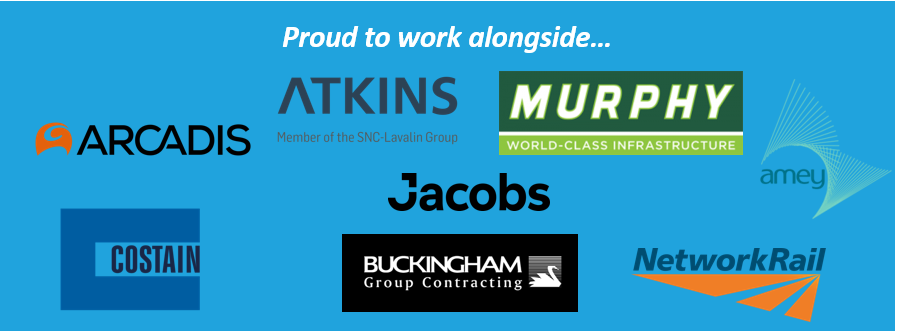 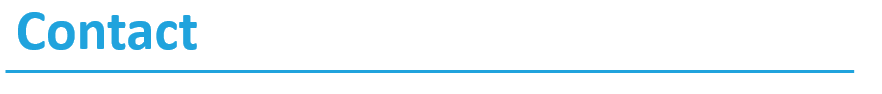 Head Office:
7 Park Row
Leeds
LS1 5HD
Paul Jeffers – Tees Valley Regional Director
Commerce House
1 Exchange Square 
Middlesbrough 
TS1 1DE
01642 917 341
07940 443 162
Paul.Jeffers@m3consult.co.uk
Trevor Marshall (Director)
07713 453 256
Trevor.Marshall@m3consult.co.uk


Alan Beattie (Director)
07808 804 693
Alan.Beattie@m3consult.co.uk


Ian Watson (Director)
07881 993 232
Ian.Watson@m3consult.co.uk
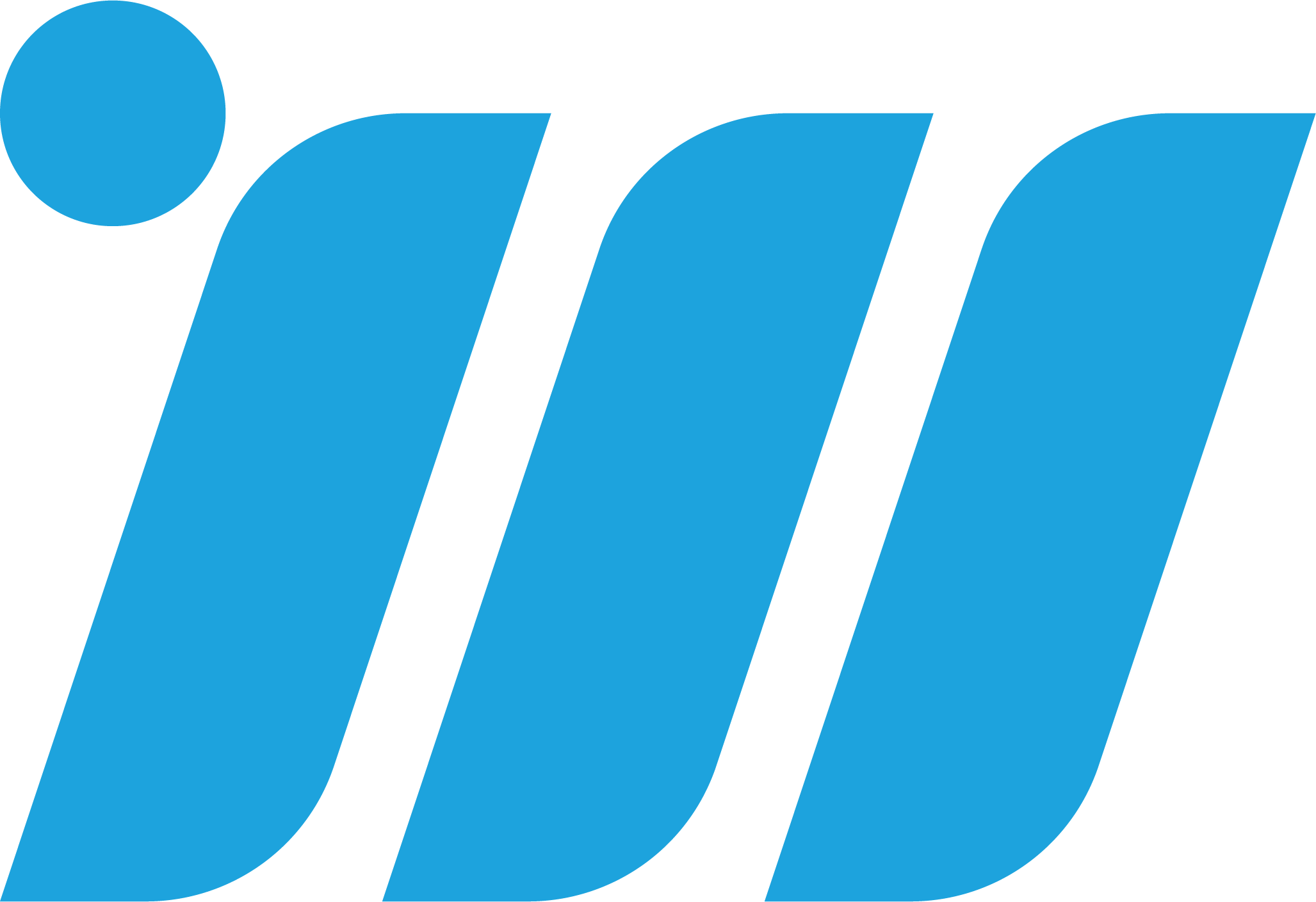 People driven project solutions
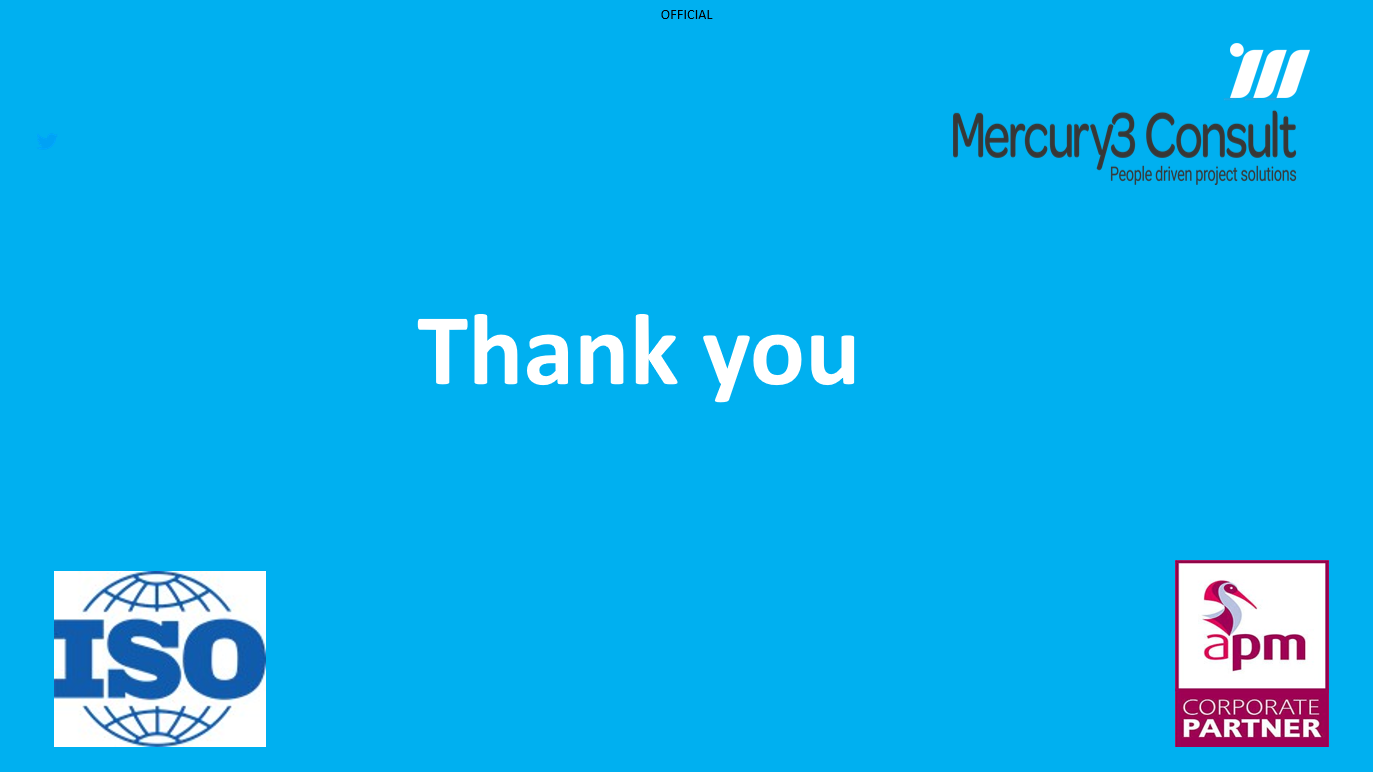 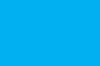